Limay : un port fluvial au service d’une agglomération mondiale.
MANCHE
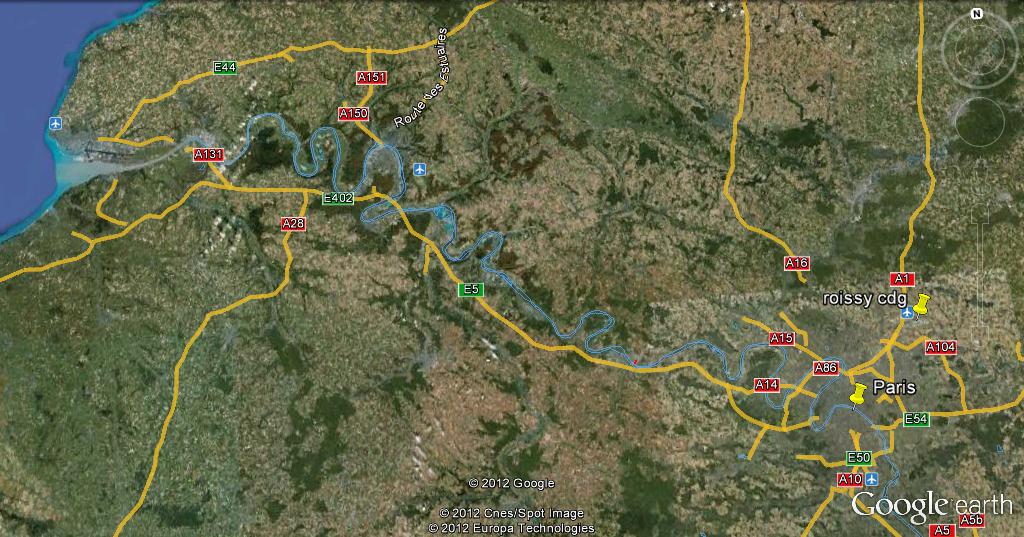 HAROPA
HAUTE 



NORMANDIE
PICARDIE
Le Havre
Rouen
Limay
ILE-DE-FRANCE
BASSE NORMANDIE
Paris
CENTRE
II.   Développer une nouvelle politique des transports.
I. Un réseau d’agglomérations polarisés et hiérarchisés :
1. La prédominance  du transport routier :
1.Une agglomération polarisée :
Axe autoroutier (A13) près  de 90% du fret régional.
Paris, métropole mondiale.
Autres axes autoroutiers convergents vers Paris.
2. Développer le transport fluvial, une solution écologique et économique :
Bassin d’emploi de plus de 5 millions d’habitants.
La  Seine, axe structurant du Grand Paris, seconde voie navigable d’Europe.
Le Mantois,  territoire industrialisé de l’aire  urbaine parisienne.
Limay, une plateforme intégrée à un réseau de ports fluviaux  (Ports de Paris).
Le  Havre, 1er port maritime Français ;  Rouen : port fluvial à haute capacité.
Aire urbaine  polarisée, plus de 10  M d’habitants..
Partenariat portuaire comme alternative écologique au  transport routier
HAROPA
2. Des territoires sous influence :
3. Donner au Grand Paris une ouverture maritime :
Northern Range, principale façade portuaire européenne, espace majeur de la mondialisation.
Métropole régionale  de plus de 200 000 habitants.
Couronne périurbaine et périphérie  parisienne  à dominante  rurale.
Flux  économique majeur, l’espace parisien est un territoire mondialisé au cœur des échange européen et mondiaux